Исследовательское поведение :какие факторы его вызывают ?
ИССЛЕДОВАТЕЛЬСКОЕ ПОВЕДЕНИЕ
поведение, направленное на поиск и приобретение новой информации
Исследовательское поведение
-  универсальная характеристика человеческой деятельности, пронизывающая все другие виды деятельности.
Что делать с любознательностью ребенка ?
Мотивационная основа исследовательского поведения
любознательность 
познавательная активность
потребность в новых впечатлениях и знаниях.
Методы изучения исследовательского поведения детей:
Наблюдение за детьми
Научный эксперимент
Стандартизированные тесты использованием специально разработанных объектов типа игрушек-головоломок
Специализированные анкеты и опросники для воспитателей и родителей, позволяющие оценить любознательность ребенка
Бизиборд
Игрушки-головоломки
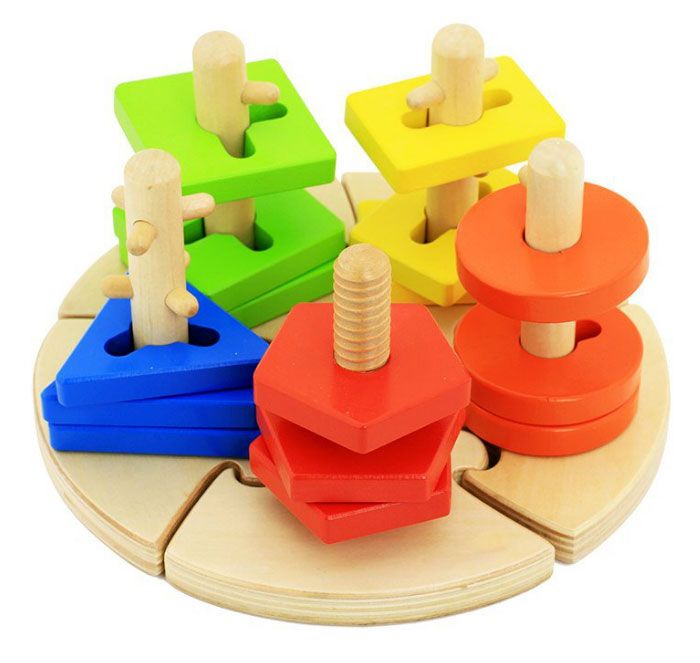 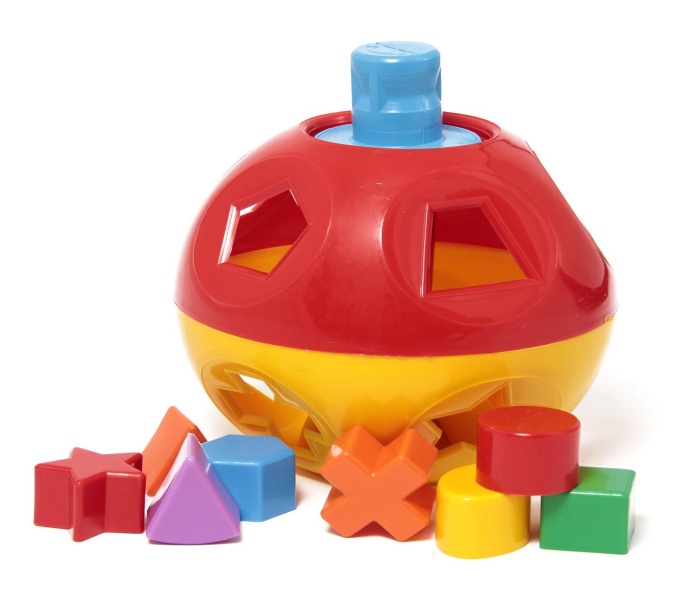 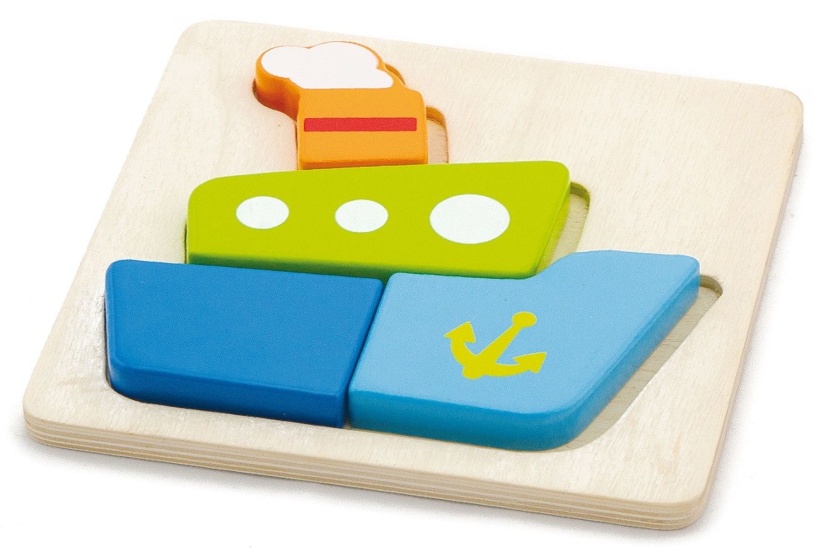 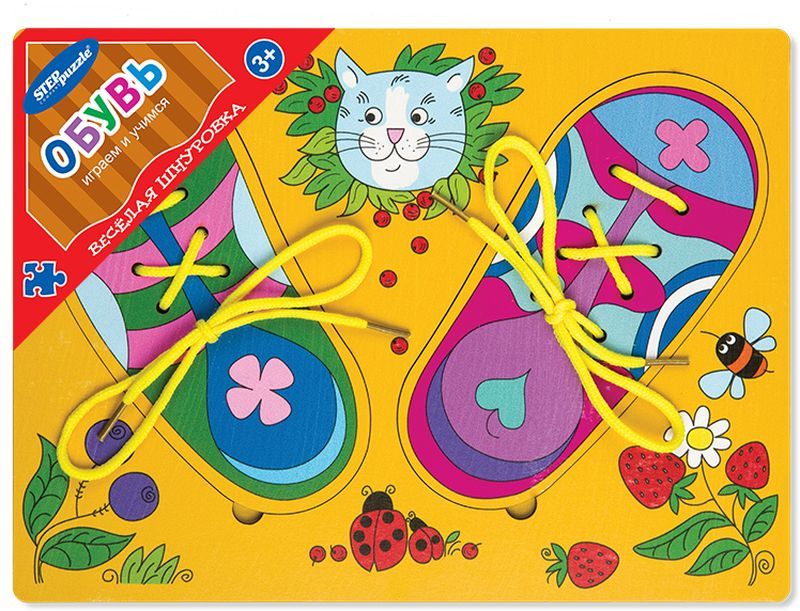 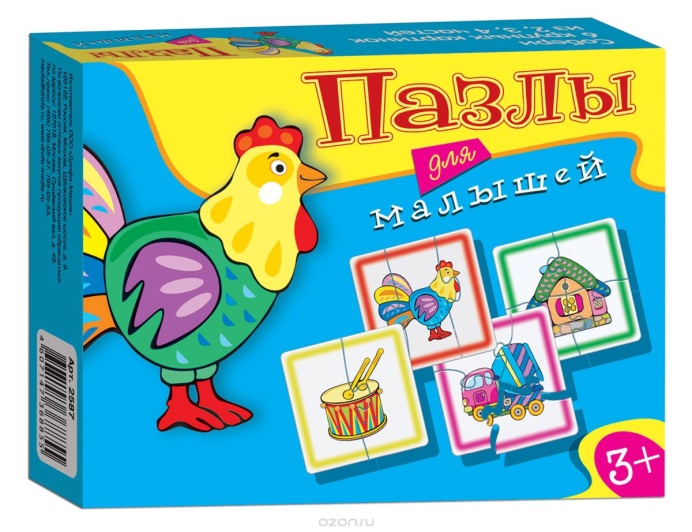 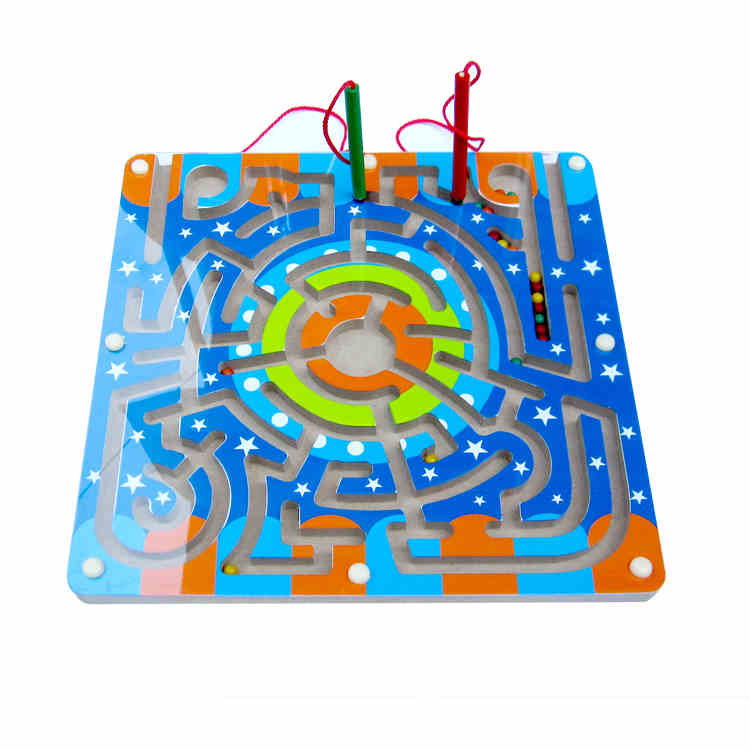 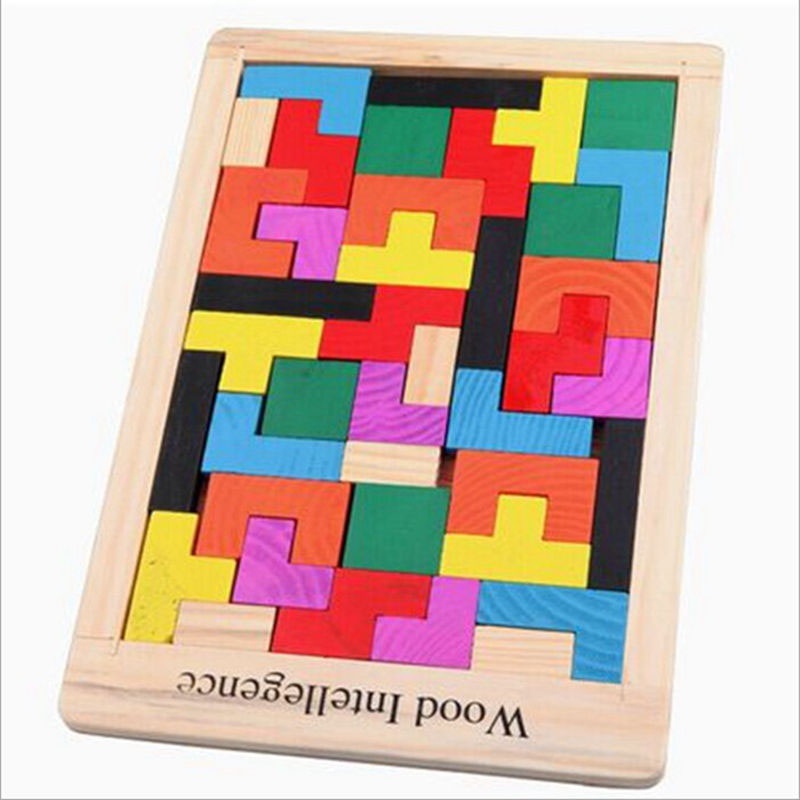 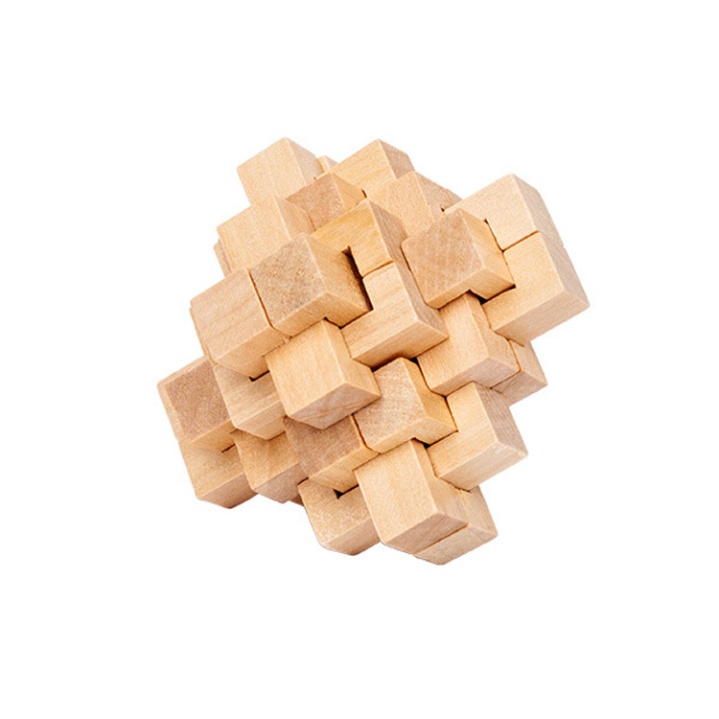 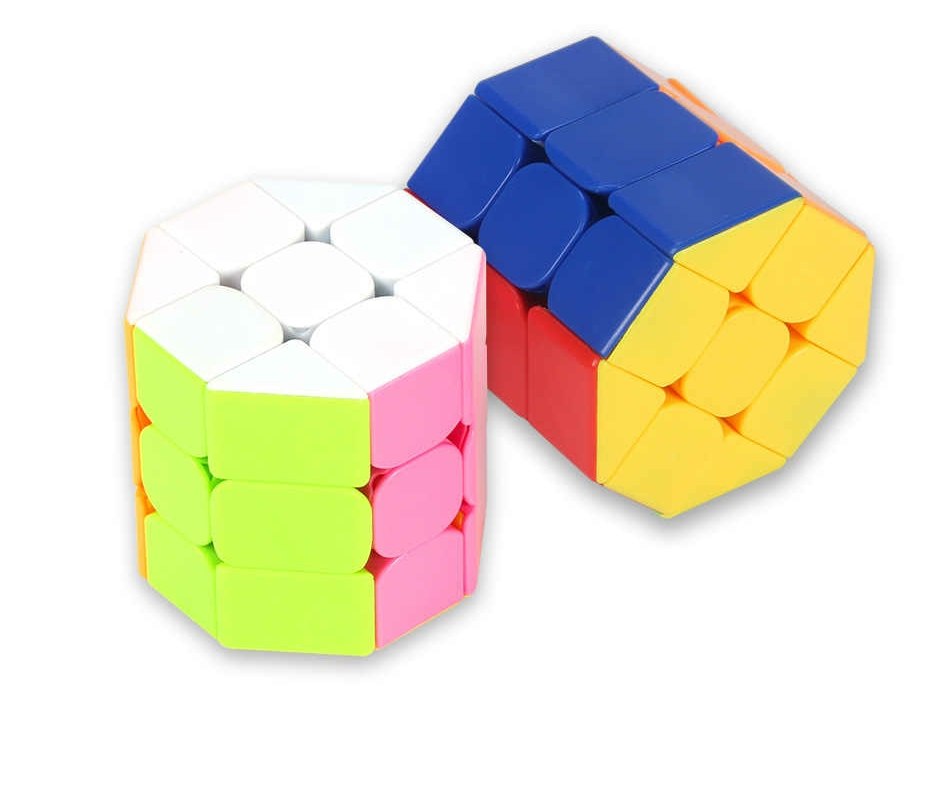 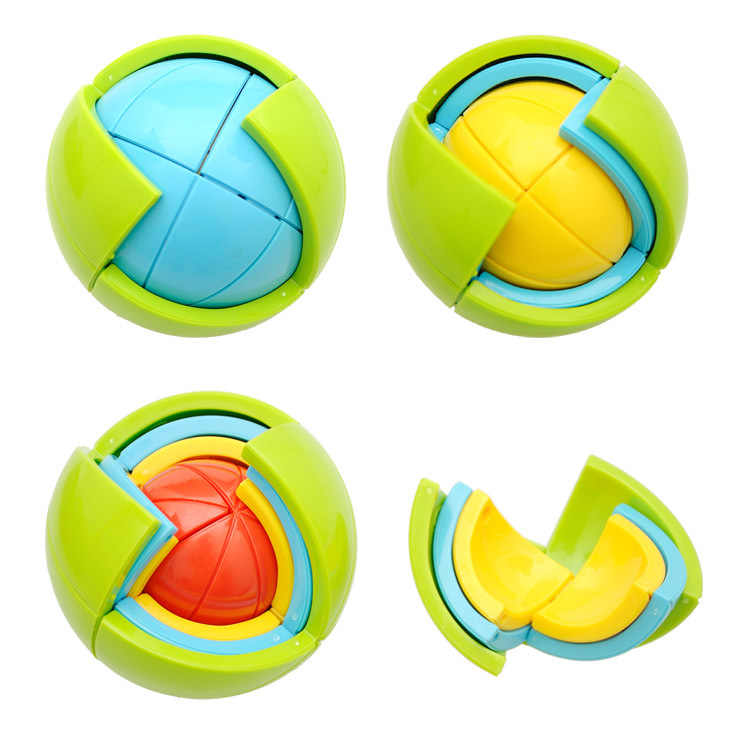 Факторы, вызывающие исследовательское поведение :
1) новизна объекта или явления; 
2) его сложность; 
3) информационный конфликт (несоответствие или противоречие друг другу частей информации).
Новизна объекта
Сложность
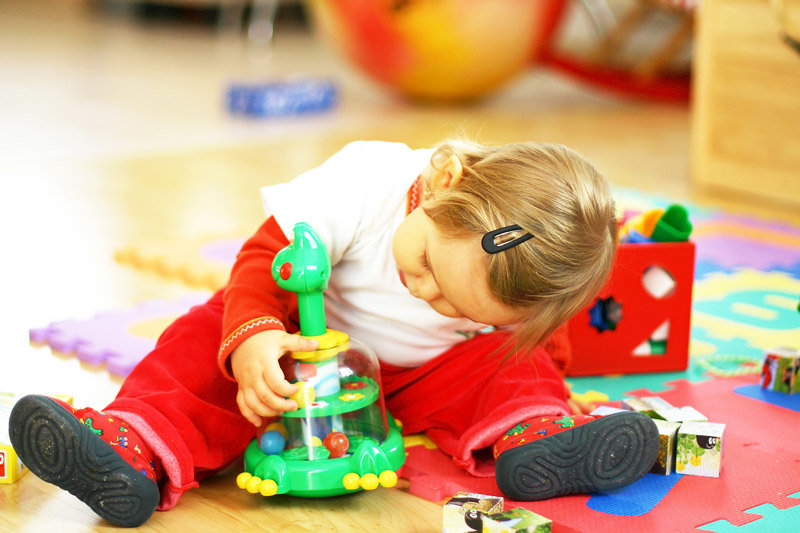 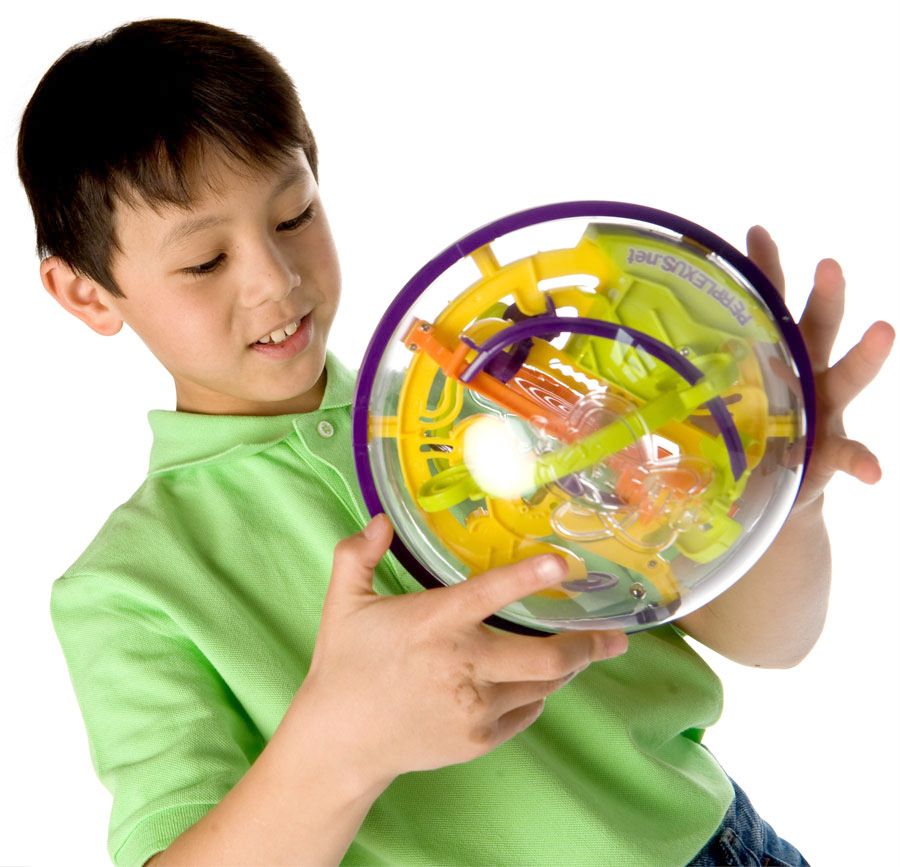 Информационный конфликт
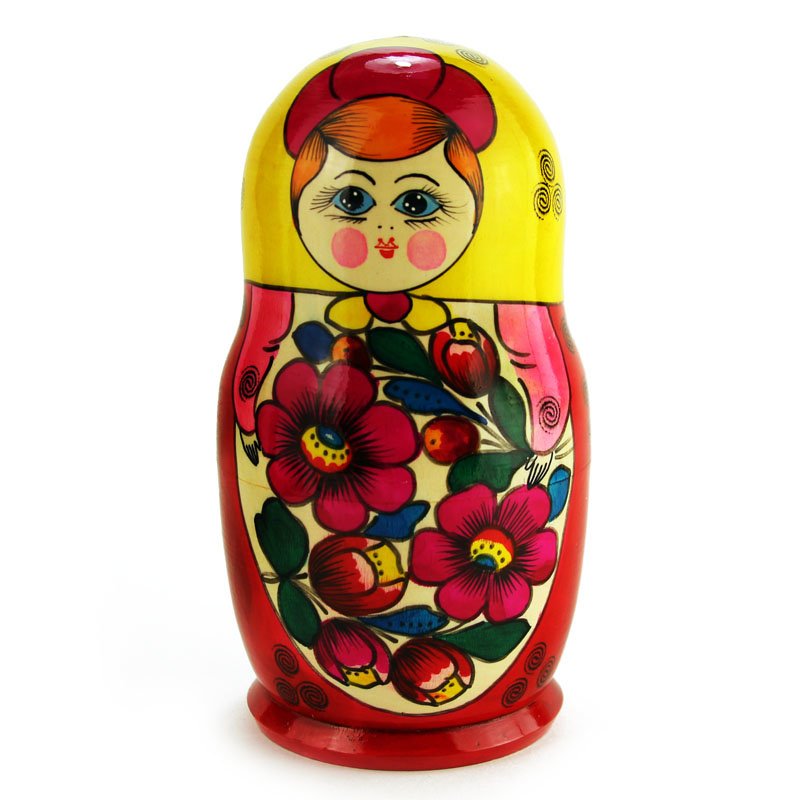 Объекты исследовательского поведения детей
Объекты неживой природы (камушки, куски льда, ручейки и пр.).
Объекты живой природы.
Люди.
Искусственные объекты.
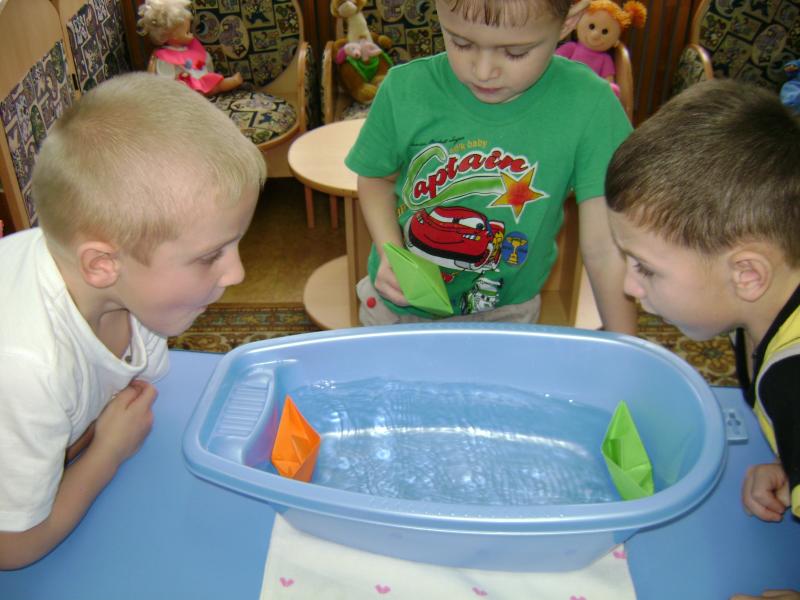 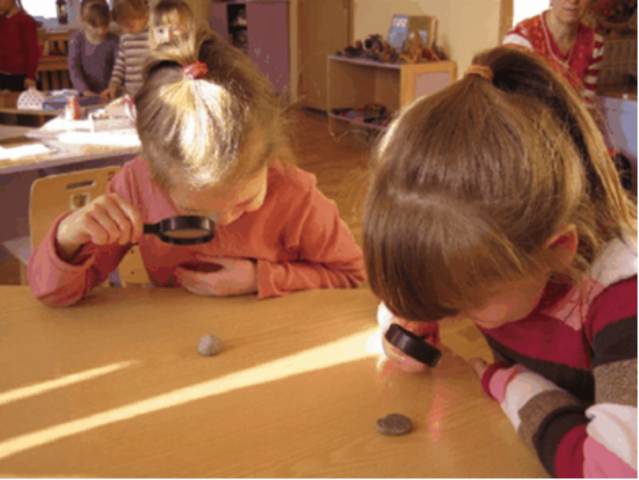 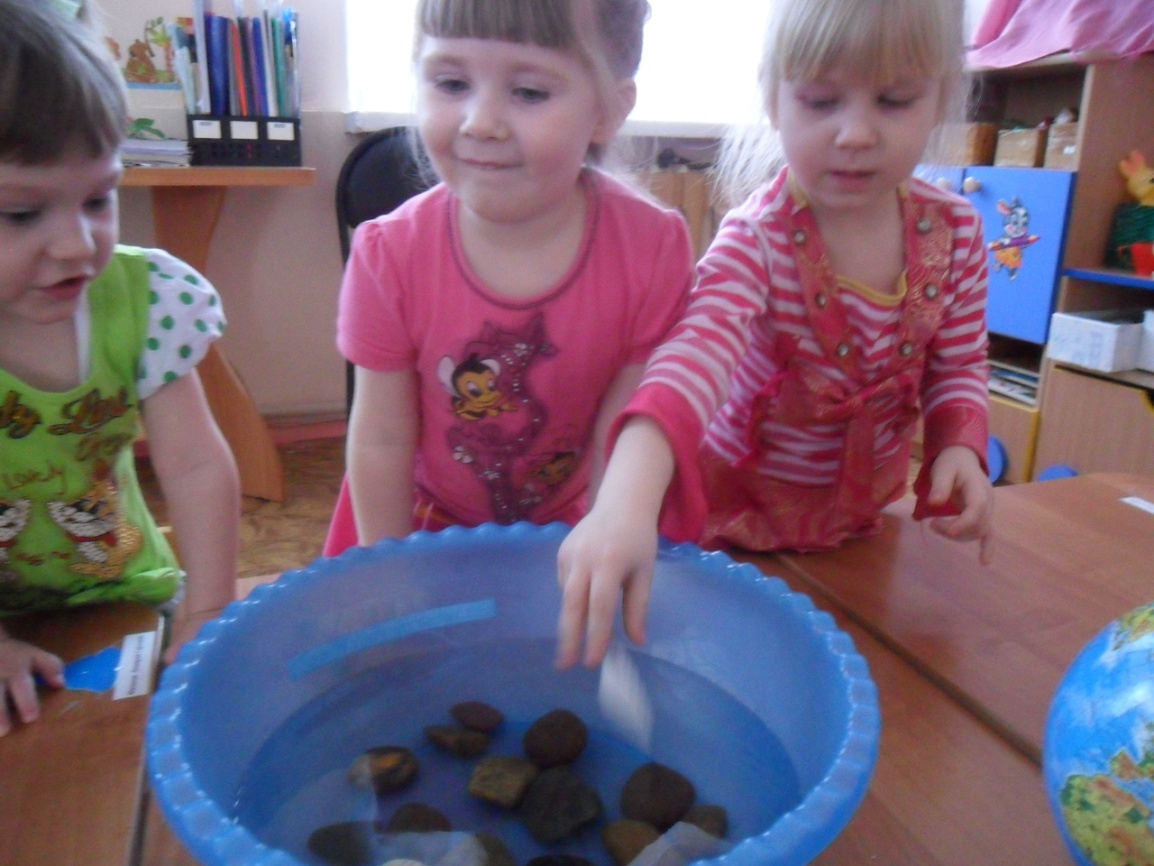 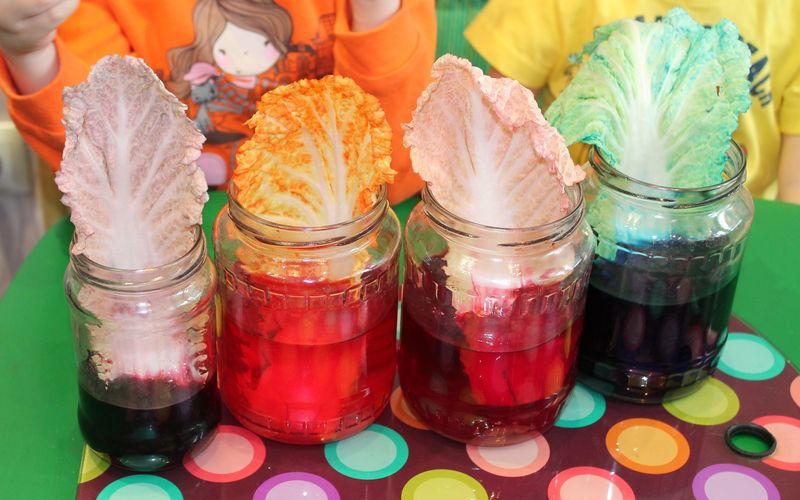 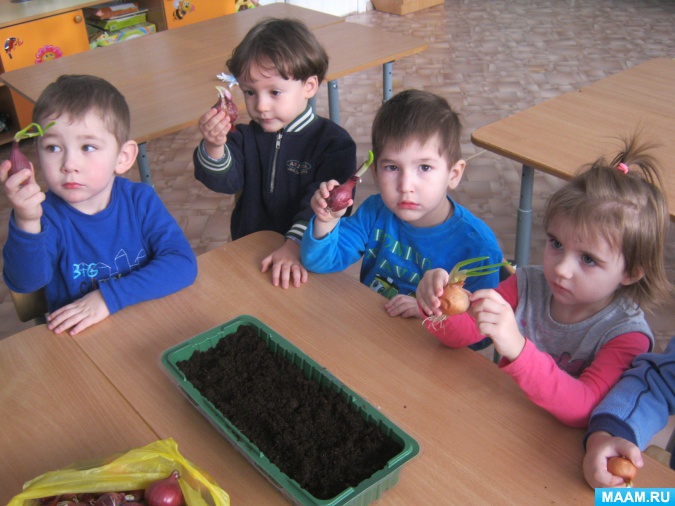 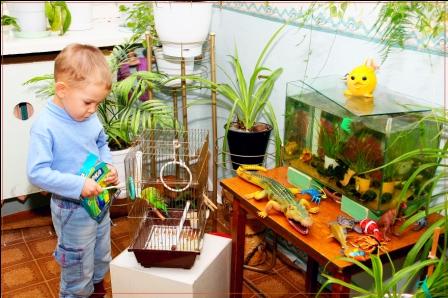 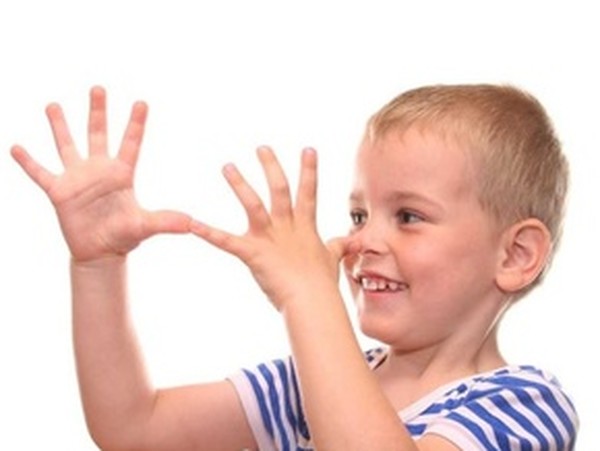 Социальное экспериментирование в развитии речи
экспериментирование в трансдукции (ребенок экспериментирует со своими действиями, которые взрослый отражает в речи ),
 экспериментирование в трансляции ( ребенок экспериментирует со своими речевыми конструкциями, наблюдая за вербальным (речевым) и невербальным поведением взрослых ).
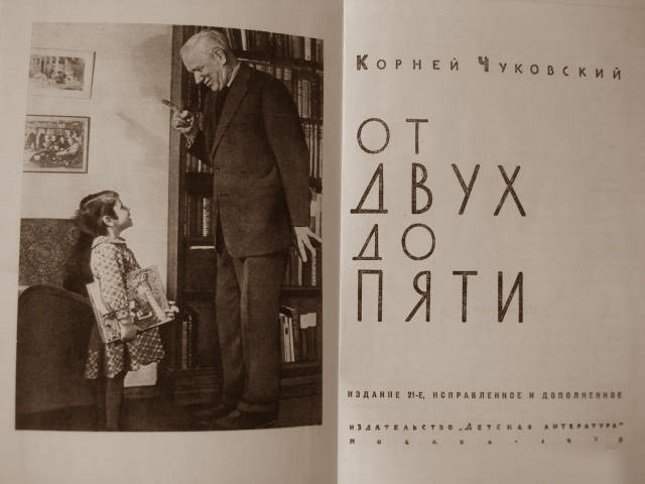 Искусственные объекты.
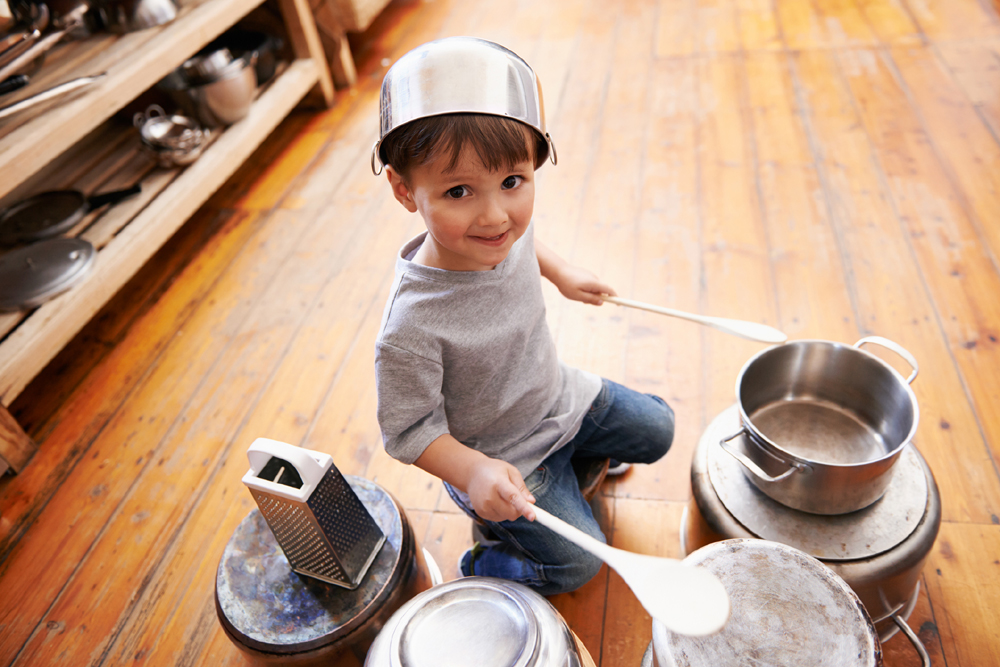 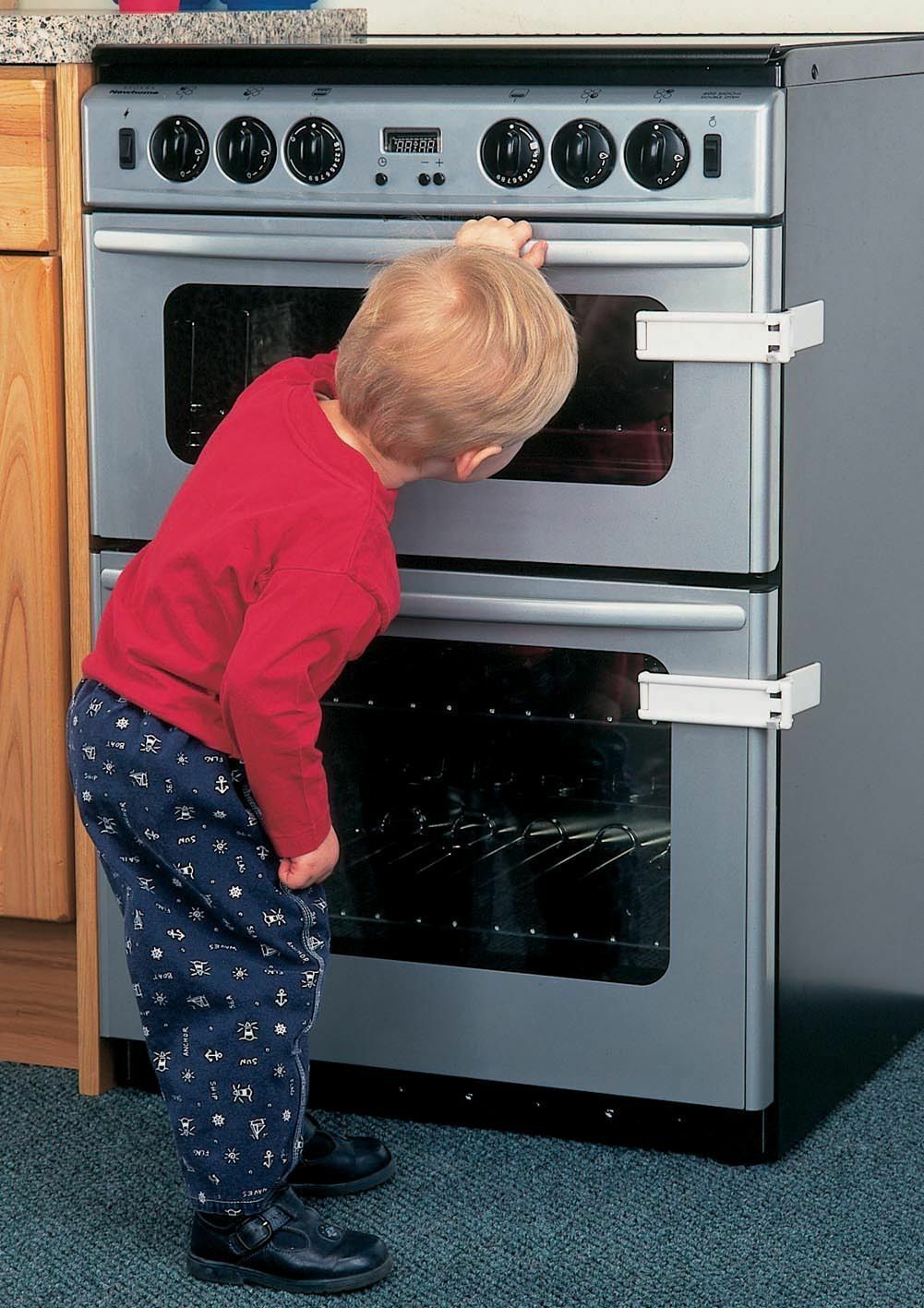 Процесс исследовательского поведения:
1) подсистема поиска информации (подсистема приобретения знаний об объекте) 
 2) подсистема обработки поступающей информации (подсистема преобразования и использования знаний).
Результаты исследовательского поведения
1. Приобретение знаний о самой исследовательской деятельности и ее практического опыта 
2.Приобретение знаний о физических (естественных и искусственных) объектах, о различных субъектах и социальных ситуациях, деятельности с ними (познавательное и личностное развитие )